GARS Jesenice
učenci 1. razreda 
Jesenice, 5. in 6. 4. 2017
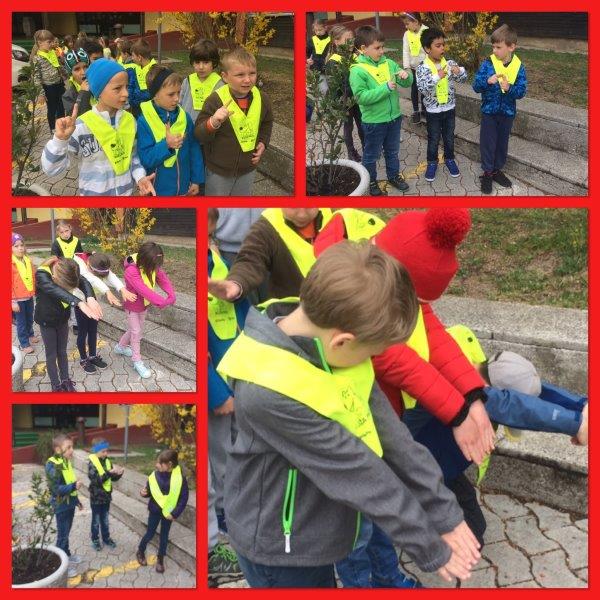 Pokliči 112.Prikaz števil s telesom.
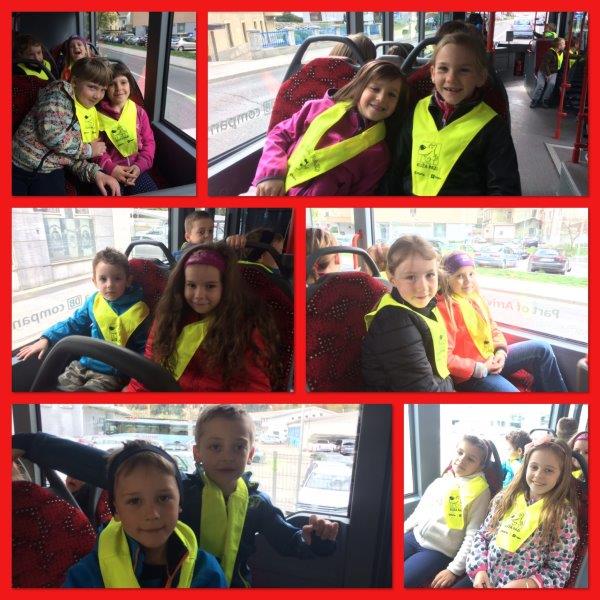 Na poti.
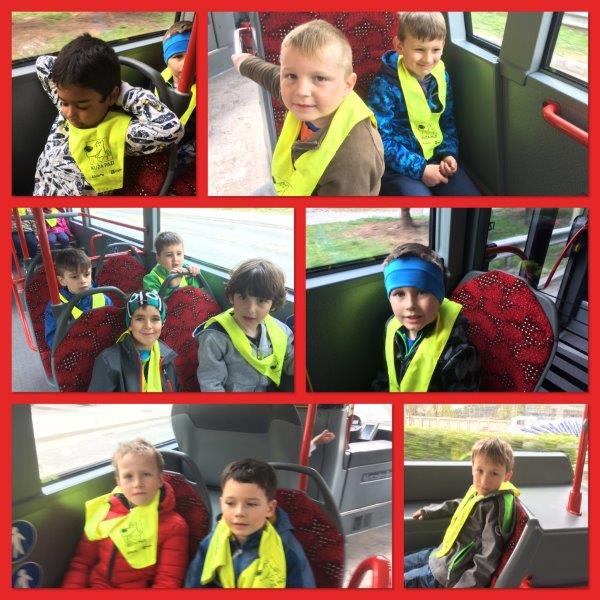 Na poti.
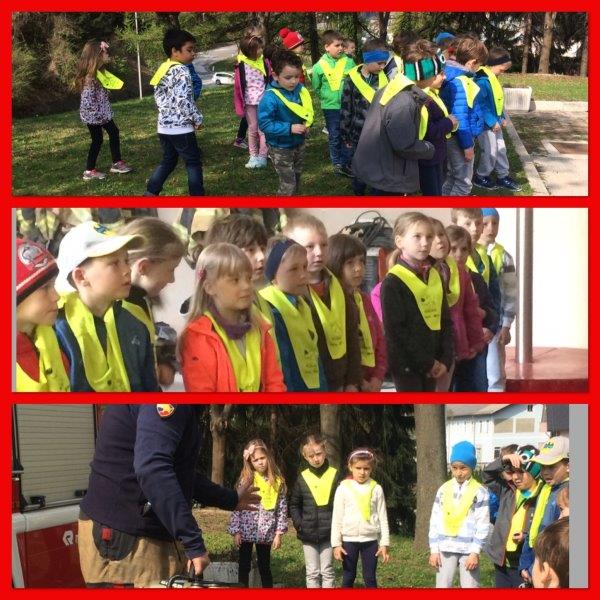 Poslušanje.
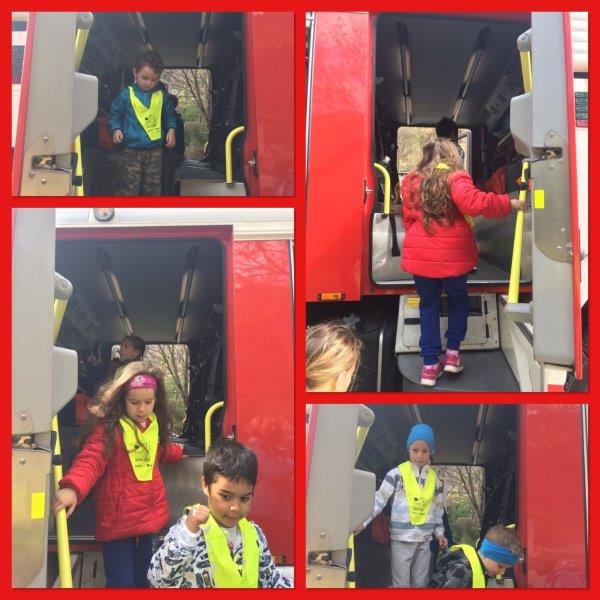 Sprehod skozi gasilsko vozilo.
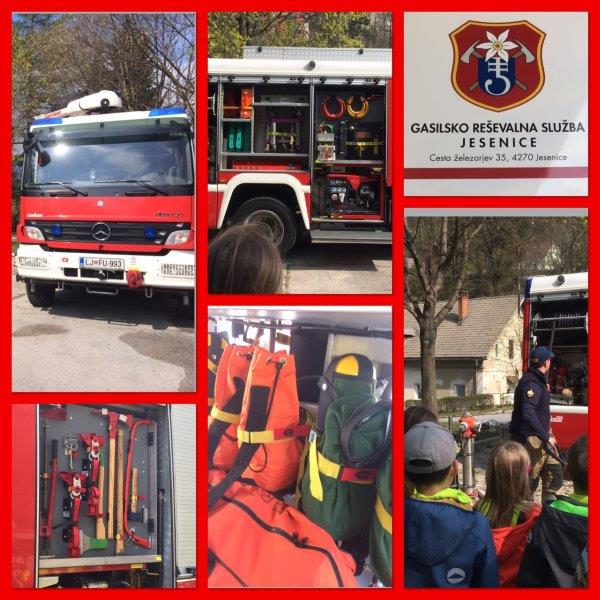 Del opreme gasilcev.
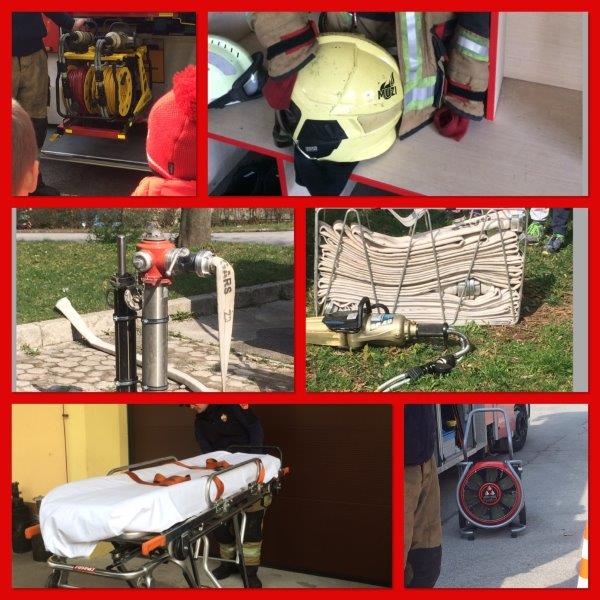 Pripomočki gasilcev.
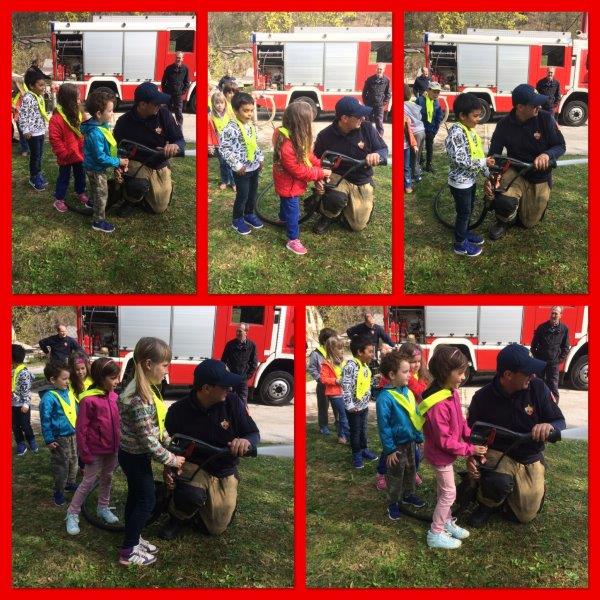 Škropimo.
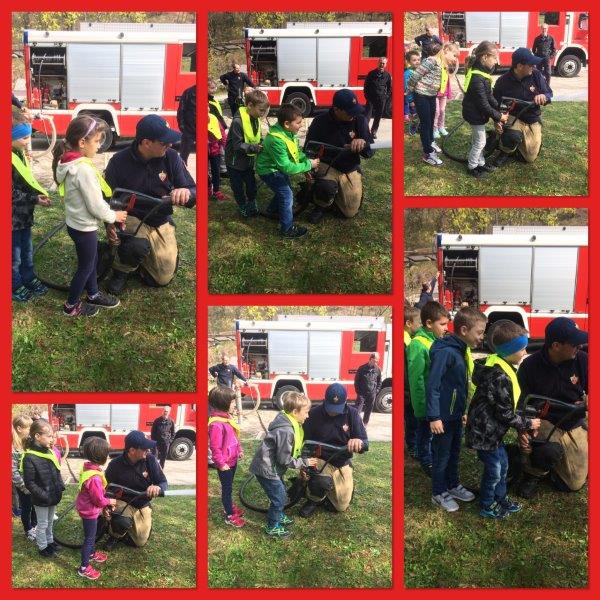 Škropimo 2.
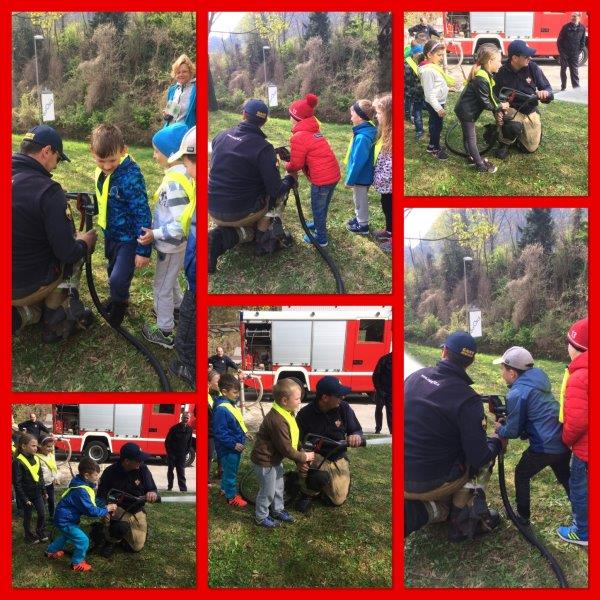 Škropimo 3.
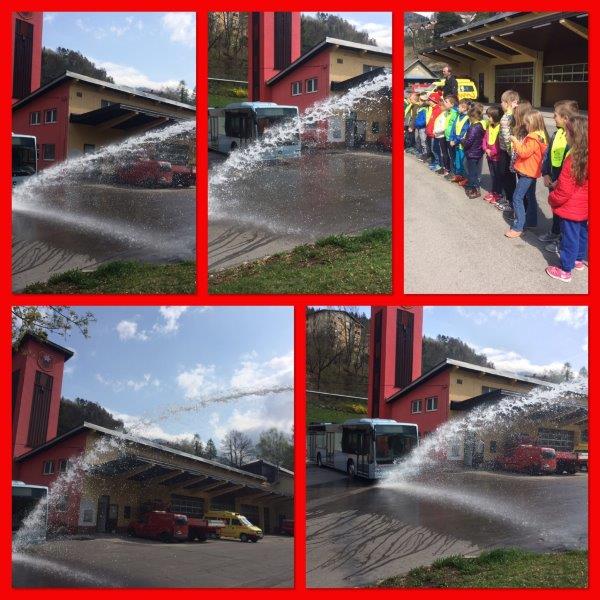 Vodni top.
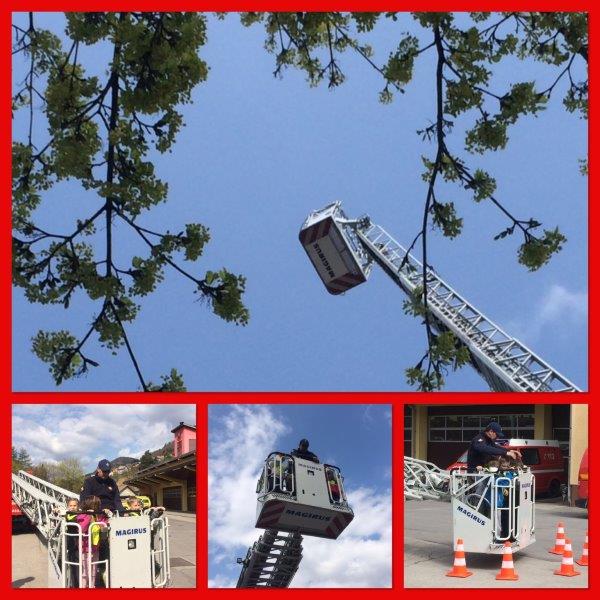 V višave z gasilsko lestvijo.